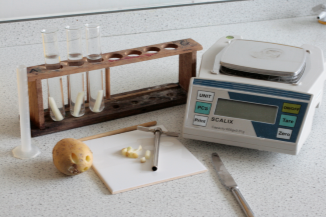 Osmosis Required Practical
Summer home learning
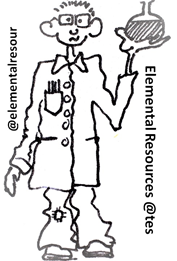 Instructions
Print out slide 3 or copy this into your books. This is simplified method of the required practical. It is a good starting point. 

Follow the links on slide 4 and 5. Watch the video’s making notes if you wish.
GCSE 1-9 Science Practical Methods
Method
Prepare a range of sucrose (sugar) solutions. The concentration of a solution is measured in moles per cubic decimetre written as mol dm-³. For example, in this experiment your range could be from 0.2 mol dm-³ to 1.0 mol dm-³. 

Set up a series of boiling tubes with each of these solutions. Also, set up one containing distilled water. This will have a concentration of sucrose of 0.0 mol dm-³ and will act as the control in the experiment.

Make sure each tube is labelled with the concentration.

Carry out the investigation. Prepare a blank results table before you begin. Make sure when weighing the potato cylinders, that their masses are not mixed up when recording them. Each cylinder will have a different mass before and after the investigation.

For each sucrose concentration, repeat the investigation for several potato cylinders. This allows you to make the experiment more repeatable – not all potato cylinders might behave in the same way. Making a series of repeat experiments means that any anomalous results can be identified and ignored when a mean is calculated.
Osmosis
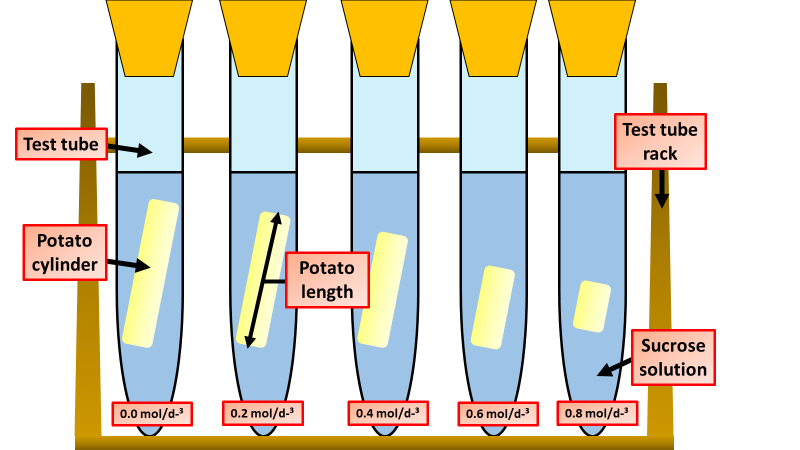 Questions
What was your independent variable?
What was your dependent variable?
How can you make it reliable?
How could you make it more accurate?
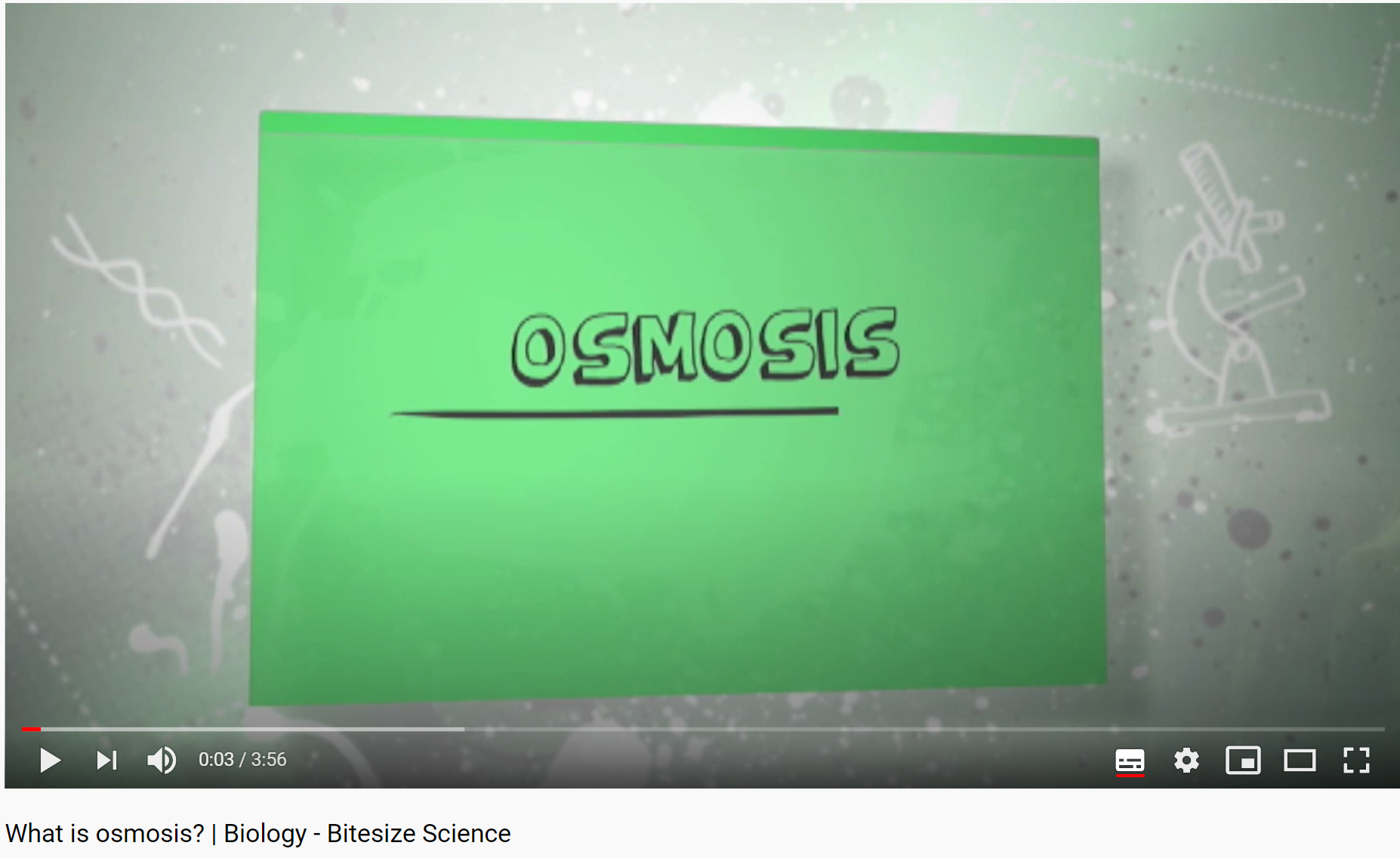 Follow the link at the bottom of the page and watch the video to revise what osmosis is.
https://youtu.be/g7phKY726X0
[Speaker Notes: https://youtu.be/g7phKY726X0]
Follow the link at the bottom of the page and watch the video to revise how to due this required practical. 
There is no talking to you must watch and read carefully.
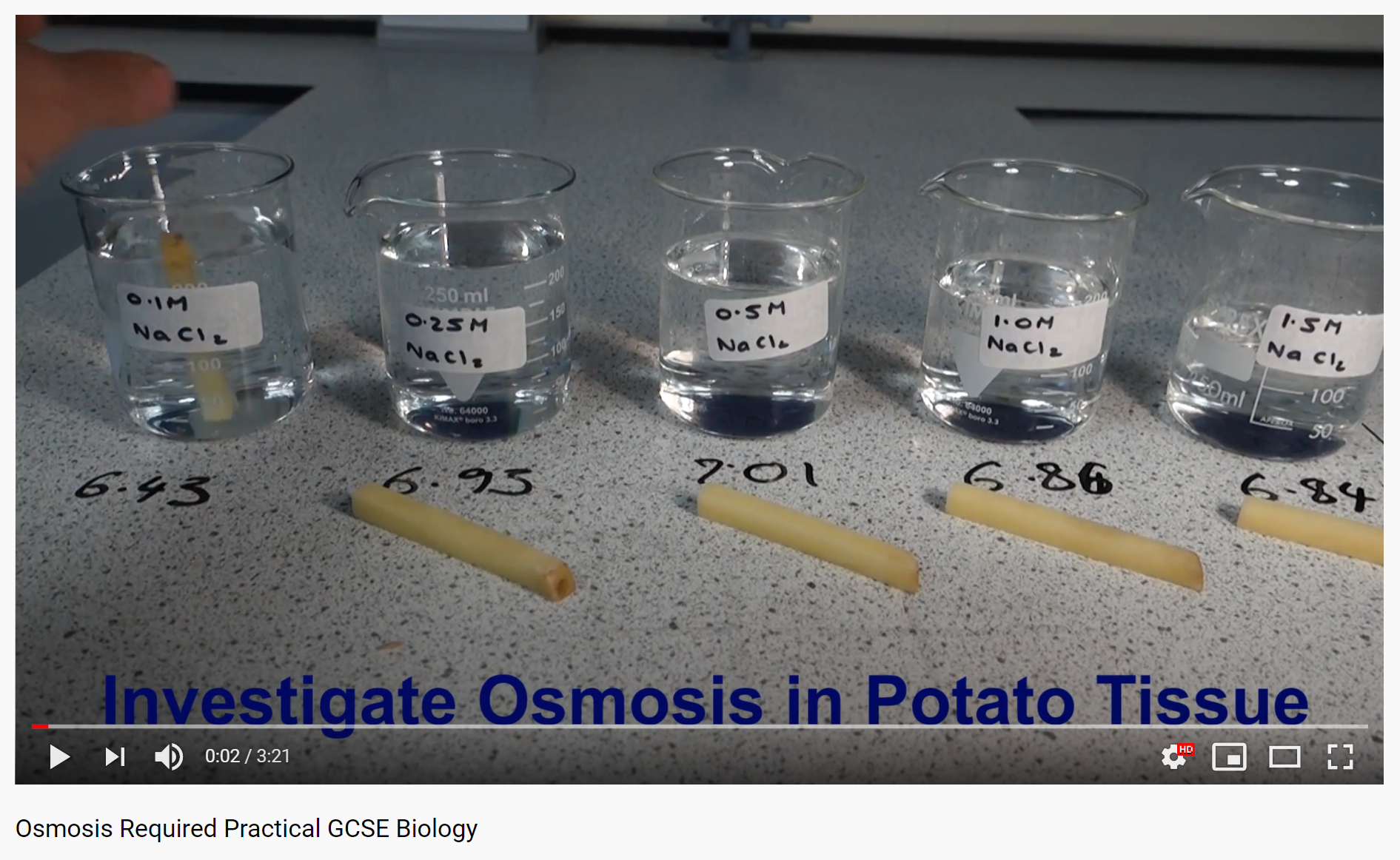 https://youtu.be/3JS-VSsWmQA
[Speaker Notes: https://youtu.be/3JS-VSsWmQA]
Instructions
3. Complete the tasks on slide 7

4. You then have a choice. Do the tasks on either slide 8 or 9. 

If you get stuck there is help on the ICE slide. (Slide 13) 

5. Self assess your work using slides 10, 11 and 12. 

6. On slide 14 there is a general summary of the required practical.
LO: To be able to organize information, calculating averages and evaluate by suggesting reasons for errors.
Osmosis
Name: ____________________________
The section(s) I need to work on is/are : ____
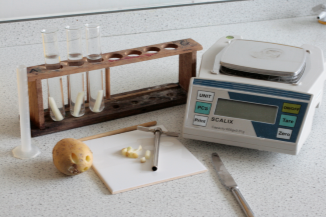 LO: To be able to plan effectively, analyze results and evaluate methods of improvement.
Change in mass (g)
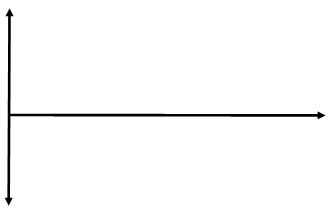 Concentration (M)
Required practical 3: Osmosis practical
State what is meant by osmosis
Identify two control variables in the experiment
A student investigated the effect of different concentrations of sugar solution on box pieces of carrot.
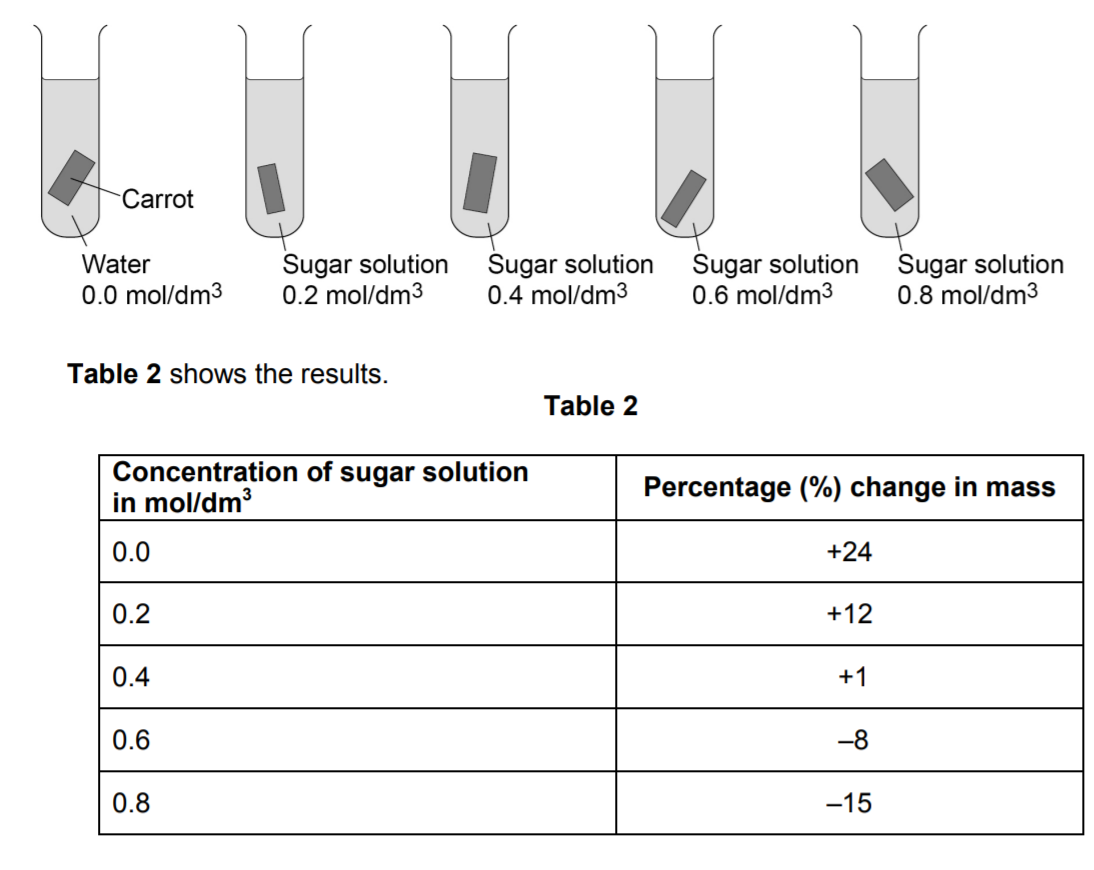 Q. Suggest why the student calculated the percentage (%) change in mass of each piece of carrot
.
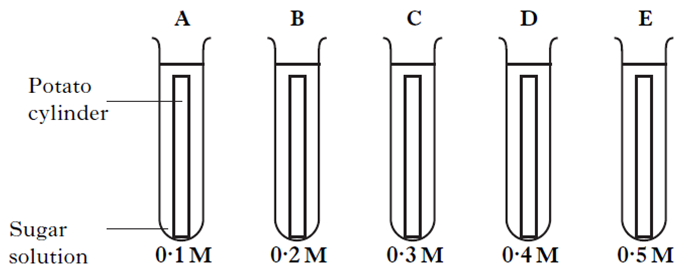 The student repeated the investigation using boiled pieces of carrot. The pieces of carrot did not change in mass. Suggest why.
Explain why the mass of the carrot in the 0.6 mol/dm3 sugar solution changed.
Osmosis
Name: ____________________________
The section(s) I need to work on is/are : ____
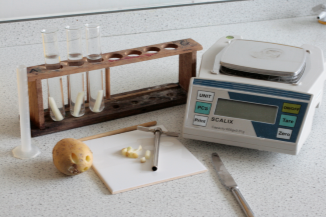 Change in mass (g)
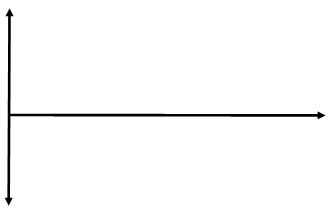 Concentration (M)
Required practical 3: Osmosis practical
State what is meant by osmosis
Identify two control variables in the experiment
Osmosis is the diffusion of water molecules, from a region where the water molecules are in higher concentration, to a region where they are in lower concentration, through a partially permeable membrane
Length of the potato cylinder
Surface area of the potato cylinders
Temperature
Type of potato 
Time left in solution
A student investigated the effect of different concentrations of sugar solution on box pieces of carrot.
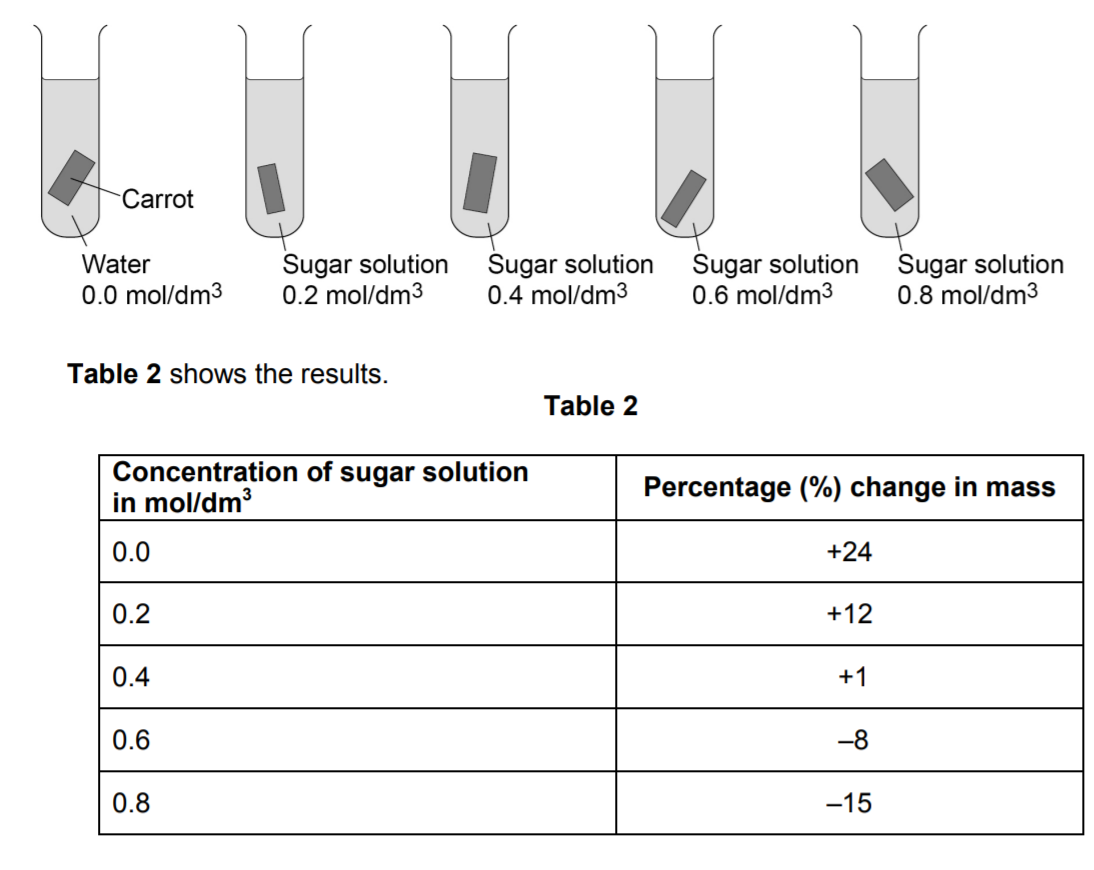 Q. Suggest why the student calculated the percentage (%) change in mass of each piece of carrot

To control for the starting mass (of the pieces of carrot), because the pieces of carrot were not all the same mass at the start
.
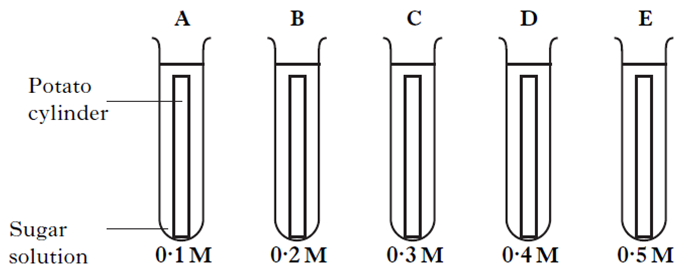 The student repeated the investigation using boiled pieces of carrot. The pieces of carrot did not change in mass. Suggest why.

The cell membrane was damaged
Explain why the mass of the carrot in the 0.6 mol/dm3 sugar solution changed.
Mass decreased 
Due to loss of water by osmosis through a partially permeable membrane 
because the concentration of sugar solution is greater than concentration of sugar (solution) inside cells / carrot 
or 
because the concentration of water is less outside the cells / carrot than the concentration inside the cells / carrot
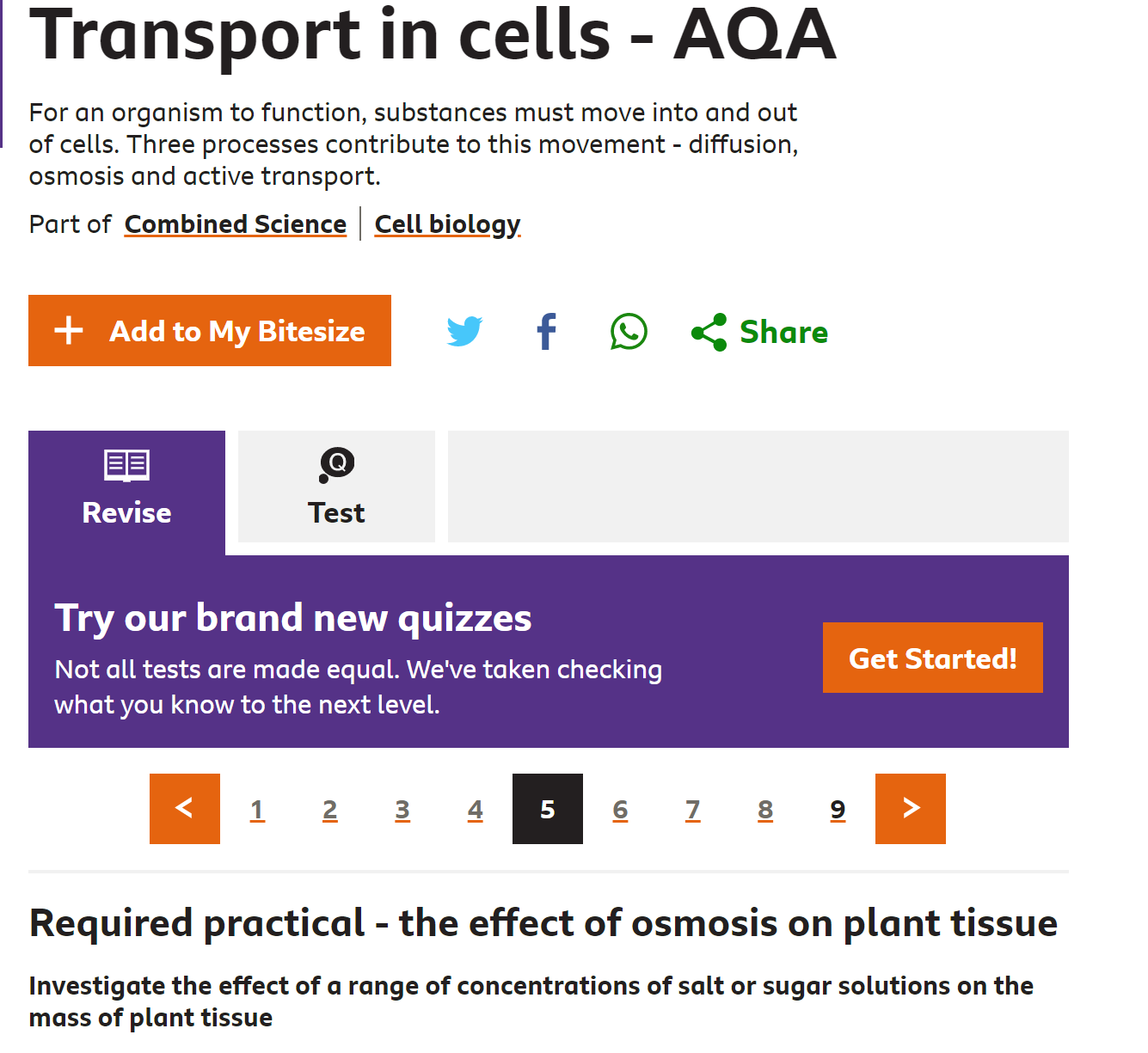 ICE Slide 

I = In 
C = Case of
E = Emergency

Follow the link to BBC bitesize and pages 5-7 will help you with this required practical. 

https://www.bbc.co.uk/bitesize/guides/zs63tv4/revision/5
[Speaker Notes: https://www.bbc.co.uk/bitesize/guides/zs63tv4/revision/5]
GCSE Required Practical – Biology 1 – Investigating Osmosis
Osmosis: the movement of water from an area with high concentration OF WATER, to an area with lower concentration OF WATER.
Solute: something that dissolves in water
Example Apparatus







Different concentrations of sugar (or salt)
Measure the length (or mass) of the potato cylinders before and after.
What’s the point of the practical?
To find out what happens to cells when you put them in different concentrations of sugar or salt solutions. (to see how the water moves in or out of the plant tissue)
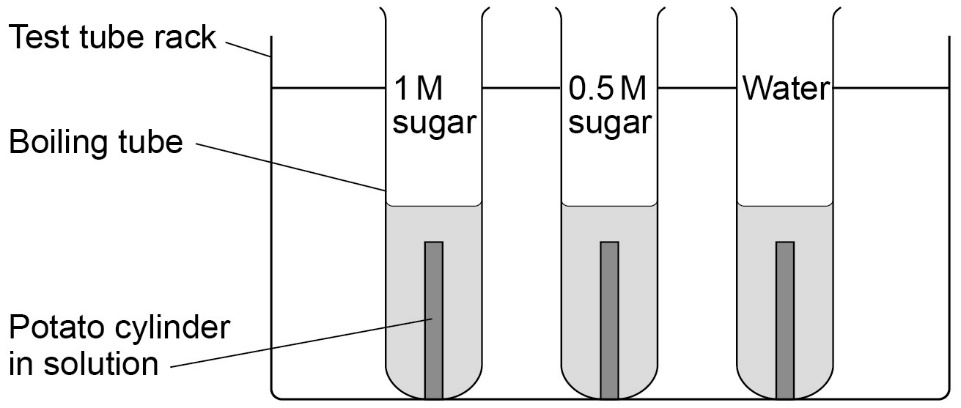 Results
- High concentration of sugar in solution = water moves out of potato cells into the solution. Potato gets smaller.
Low concentration of sugar in solution = water moves into the potato cells from the solution. Potato gets bigger.








If no water goes in or out of the potato overall and it doesn’t change mass, then the solution is exactly the same concentration as inside the potato
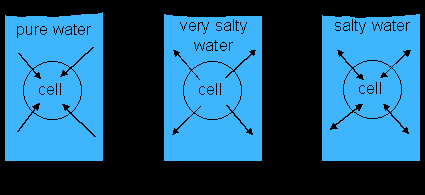 What may they ask us about?
Control variables
Accuracy of measurements – why should you remove excess water with paper towel before weighing
Use a graph of results to find the concentration inside the potato cells
Why can the water, but not the sugar/salt move through the membrane?